بسم الله الرحمن الرحیم
مدیریت زنجیره تامین و لجستیک
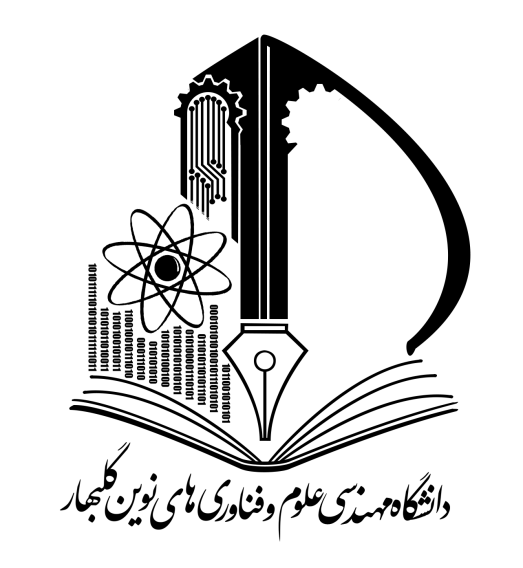 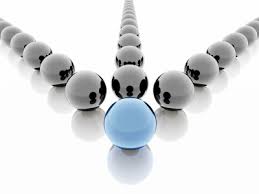 زمستان93
16/مارس/15
irmgn.ir
مقدمه:
شرکت­ها در فضايي که رقابت در آن به شدت در جريان است به دنبال سرعت­بخشي به فعاليت­­ها و عمليات خود مي­باشند. همچنين بحث­هايي نظير جهاني­سازي و گسترش شبکه­هايي مانند اينترنت از موضوعات مهمي هستند که در تأمين منابع، بازاريابي و ديگر مواردي که شرکت­ها با آن درگيرند، اثر گذارند. با گستردگي منابع و افزايش کانال­هاي توزيع مختلف شرکت­ها به تنهايي قادر به توليد و توزيع تمامي قطعات موردنياز و کالاهاي توليدي خود نيستند. در اين حالت، ضرورت دارد که مواد و قطعات از عرضه­کننده­ها تهيه شده و در شرکت­ها با اجراي فرايندي، خروجي حاصل شده در کانال­هاي توزيع وارد شده و به‌دست مشتري برسد. پس بايد زنجيره­اي از شرکت­هاي گوناگون تشکيل شود که با همکاري يکديگر به توليد و عرضه محصول، اقدام کنند. در اينجاست که بحث زنجيره تأمين مطرح مي­شود.
16/مارس/15
irmgn.ir
زنجیره تامین
در نگاه کلان: مجموعه عوامل خالق ارزش افزوده در اقتصاد و اینکه درست عمل نکردن این زنجیره مانعی برای خلق ارزش افزوده در نگاه کلان اقتصادی است.
در نگاه خرد: مجموعه سازمان های مستقل و جدا از هم که بوسیله جریان های مواد واطلاعات و جریانهای مالی به یکدیگر مرتبط هستند.

                       * حتى خود مصرف کننده نهایى را نیز مى‌توان یکى از این سازمان‌ها در نظر گرفت*
 بطور کلی:
فعالیت‌هاى مرتبط با جریان کالا و تبدیل مواد، از مرحله تهیه ماده اولیه تا مرحله تحویل کالاى نهایى به مصرف کننده را شامل مى شود.
Source : LAUDON&LAUDON 2002
irmgn.ir
16/مارس/15
تاریخچه:              زنجیره تامین
دهه 60 و 70 میلادى:  تلاش سازمان ها برای افزایش توان رقابتی و استانداردسازی وبهبود کیفیت وکاهش هزینه های محصولات در جهت افزایش کارایی معطوف وافزایش سهم بازار.

دهه 80 میلادى: افزایش تنوع وانتظارات مشتریان وانعطاف پذیری در خطوط تولید و توسعه محصولات جدید براى ارضاى نیازهاى مشتریان

دهه 90 میلادی:عدم کفایت بهبود فرآیندهای داخلی و انعطاف پذیری و بهبود ارتباطات تامین کنندگان وتوزیع کنندگان مواد در سیاست های توسعه بازار
با چنین نگرشی در دهه 90 میلادی؛ رویكردهاى زنجیره تامین و مدیریت آن پا به عرصه وجود نهاد.



Source: Small business advancement national center (SBANC)
ایستنا
irmgn.ir
16/مارس/15
مدیریت زنجیره تامین ((scmSupply Chain Management
تعریف:
مديريت ارتباطات در يك زنجيره تامين
شبكه­اي از فعاليتهاي تجاري و ارتباطات بين بنگاه ها
مدیریت ابتدا تا انتها (= مدیریت تامین مواد تا رسیدن محصول به دست مشتری)
از نظر مفهومی:
فرایند یکپارچه سازى فعالیت‌هاى زنجیره تامین و نیز جریان‌هاى اطلاعاتى مرتبط با آن، از طریق بهبود و هماهنگ سازى فعالیت‌ها در زنجیره تامین ؛ تــــولید و عرضه محصول براى دستیابى به مزیت رقابتى قابل اتکا و مستدام 



Source : LAUDON&LAUDON 2002
16/مارس/15
irmgn.ir
موضوعات مدیریت زنجیره تامین:
16/مارس/15
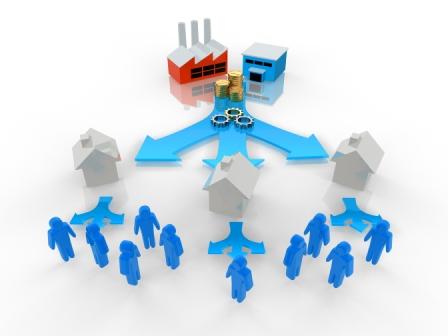 مدیریت سیستم‌هاى اطلاعات
منبع‌یابى و تدارکات
پردازش سفارشات
مدیریت موجودى
انباردارى 
خدمت به مشترى
irmgn.ir
الگویی از یک زنجیره تامین
16/مارس/15
irmgn.ir
از دید یک مثال:
یک مشتری را تصور کنید که برای خرید یک پودر شوینده وارد یک فروشگاه بزرگ مثل وال مارت می شود. زنجیره تامین با مشتری و نیاز آنها برای پودر شوینده آغاز می شود مرحله بعدی فروشگاه وال مارت است که مشتری از آن دیدن کرده است و پس از آن انبارهای وال مارت که محصولات در آن انبار شده اند بخشی از زنجیره تامین هستند. شرکت پخش و توزیعی که محصولات را از تولید کننده اش تحویل گرفته، سفارشات را مدیریت کرده و آن را با استفاده از تریلی، کامیون و ... برای وال مارت آورده است بخشهای بعدی این زنجیره هستند. پس از آن نوبت به تولید کننده می رسد و پس از آن شرکتهای پخش مختلفی که مواد اولیه را به تولید کننده پودر رسانده اند و خود تولید کنندگان مواد اولیه از جمله زنجیره تامین یک پودر شوینده هستند.

*زنجیره تنها در حال انتقال محصول فیزیکی نیست، بلکه می تواند انتقال داده و اطلاعات، سرمایه، طرح و اندیشه و ... نیز باشد.



source: www.myindustry.ir
irmgn.ir
16/مارس/15
روابط مشتری وتامین کنندگان با در نظر گیری  scm  و سنتی
irmgn.ir
16/مارس/15
نواحی SCM  از دیدگاه جانسون و پيک:
16/مارس/15
موقعیت
لجستیک و حمل ونقل
موجودي و پيش­بيني
بازاريابي و بازسازي کانال­ها
مديريت عرضه­کننده­ها و منابع
محيط­هاي واسط الکترونيکي و اطلاعات
طراحي محصول و معرفي محصول جديد
پشتيباني و خدمات بعد از فروش
لجستيک معکوس و بحث­هاي محيط­زيست
منبع­يابي خارجي و پيمان­هاي استراتژيک
مشوق­ها و سنجه­ها
موضوعات جهاني
irmgn.ir
Source : M . Eric Janson & David F.pyke . (1999). Supply chain management . The School of Business . hanover
الگوی گزينه­هاي بازيافت محصول
16/مارس/15
Supply Chain Management
irmgn.ir
SOUECE : Rebecca A. Morgan . (2005) . Inventory: Friend or Foe? . Fulcrum ConsultingWorks, Inc.
پنج عملکرد براى مدیریت در برابر چالش هاى زنجیره تامین:
16/مارس/15
عملکرد اول : ساختار شرکاى زنجیره تامین:
پایه ریزی طراحی زنجیره تامین بر اساس کارایی بر روی عوامل استراتژیک و با توجه به نیازمندیهای مشتری

عملکرد دوم : پیاده سازى ارتباطات مشارکتى:
هر تغییرى در زنجیره تامین باید به اطلاع شرکا برسد و در کل زنجیره پیاده شود.
در این قسمت عملیات پشتیبان فرآیندهاى زنجیره تامین بیان مى شوند:

 • سازماندهى تغییرات و نقش عملکردها در تغییرات زنجیره تامین 
 • فرآیند مشارکتى براى طراحى مجدد زنجیره تامین 
 • اجراى ارزیابى ها و نقش آنها 
 • جایگاه عملکرد مدیریت زنجیره تامین درون شرکت
irmgn.ir
عملکرد سوم:  طراحى زنجیره تامین براى سود دهى استراتژیک:
اما ارتباط هر شرکت با شرکت‌هاى خارج از آن بسیار مشکل‌زا است. در مورد شرکاءدقت به موارد زیر ضرورى است:
•  انگیزه شرکا 
 • ساختار شرکا
عملکرد چهارم : اطلاعات مدیریت زنجیره تامین:
نقش تکنولوژی و تغییرات سیستمى باید تغییرات اصلاح  فرآیندها و استراتژى شرکت را  تحت الشعاع قرار دهد؛که شامل:
 • عناصر سیستم زنجیره تامین  • نوآورى تکنولوژیکى  • استفاده از وابسته هاى نرم افزارى  • مشکلات موجود در مراحل پیاده سازى
16/مارس/15
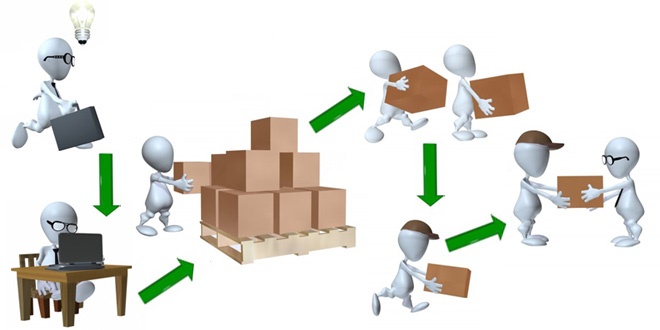 irmgn.ir
عملکرد پنجم : کاهش هزینه زنجیره تامین:

شاخص اصلى بهبودى زنجیره تامین، کاهش هزینه است.
پنج دلیل اصلى هزینه زایى عبارت‌اند از:


   •  عدم وضوح فرآیند زنجیره تامین 
   • تغییرات رویه هاى داخلى و خارجى شرکت 
   • ضعف موجود در طراحى تولید 
   • وجود اطلاعات ناقص براى تصمیم گیرى
   • ضعف حلقه هاى زنجیره در ارتباط میان شرکا زنجیره تامین
16/مارس/15
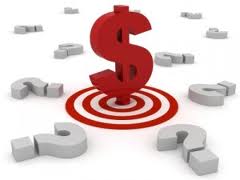 irmgn.ir
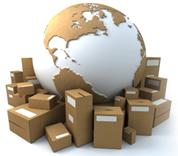 لجستیک:
ریشه لغتی از یونان
در موارد نظامی برای جابه جایی جنگ افزار و مهمات و جیره غذایی در مواقع حرکت از مکان اصلی به سمت خط مقدم.
ديکشنري آکسفورد:
قسمتي از علوم نظامي که وظيفه تهيه و تحويل آماد و جابجايي مواد و افراد و تجهيزات را دارد.
در منابع دیگر:
یک سیستم جامع نگر است که اهتمام آن در نظر گرفتن راه حل بهینه برای رسیدن به مقصود و رضایت مشتری است (= سود سازمان)
Logistics
Source: Rushton A., Croucher P., Baker P.; “Handbook of Logistics and Distribution Management”,3rd edition 2006
irmgn.ir
16/مارس/15
Logistics :
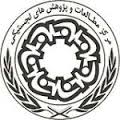 مديريت لجستيک عبارتست از برنامه‌ريزي، اجرا و کنترل موثر و کاراي جريان مستقيم و معکوس ذخيره‌کردن کالاها، خدمات و اطلاعات مرتبط بين نقطه اصلي و نقطه مصرف, به منظور تامين نيازمندي مشتري.(CSCMP, 2006)
Source: Rushton A., Croucher P., Baker P.; “Handbook of Logistics and Distribution Management”,3rd edition 2006
irmgn.ir
16/مارس/15
16/مارس/15
گستره‌هاي مديريت لجستيک عبارتند از:
لجستيک داخل مرزهاي يک کشور
    لجستيک داخلي
    لجستيک خارج از مرزهاي کشور
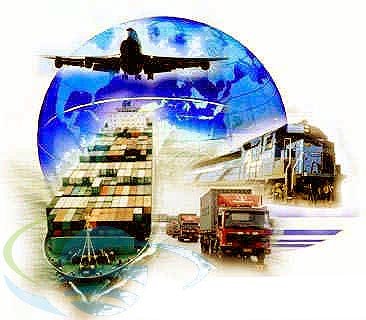 irmgn.ir
irmgn.ir
16/مارس/15
منافع بكارگيري دانش لجستيک:
افزايش خدمت دهي به مصرف‌كنندگان 
کاهش هزينه‌‌ها
ايجاد مزيتهاي رقابتي
تعامل نزديکتر با تامين کنندگان
ايجاد فرصت براي خريد مقادير زياد و با هزينه کمتر
ايجاد مرجع پاسخگويي
توانايي اجراي دقيق سيستم‌ها به صورت ترکيبي
موجودي‌هاي کمتر
بهره‌وري بالاتر
چابکي بيشتر
موعدهاي تحويل کوتاهتر
سود بالاتر
رعايت حقوق بيشتر مشتري
وجود موجودي‌ها و اندازه انباشته‌ها به مقدار صحيح
قابليت مشاهده و ردگيري رخدادها
نقش حمل و نقل در زنجیره تامین و لجستیک از دید هزینه:
Source: Logistics Costs and U.S. Gross Domestic Product, Prepared by: MacroSys Research and 
Technology, Washington, DC, August 25, 2005                                                                   
                                                                                                                                       * www.ilscs.ir
16/مارس/15
irmgn.ir
بخش مهمي از محصولات و خدمات مرتبط با مديريت زنجيره تامين و لجستيك :
سيستمها و تجهيزات حمل و نقل محصولات و بار 
فناوريها و سيستمهاي ذخيره سازي و انبارش
 فناوريهاي حمل و نقل اقلام خشك، اقلام مايع و اقلام فله اي
خدمات و فناوريهاي لجستيك مواد خطرناك، داراي ريسك و ويژه
انواع سيستمهاي كنترل (بيسيم و...)
 سيستمها و نرم افزارهاي مديريت حمل و نقل و مديريت انبار
دسته بندي انواع و اقسام مواد و محصولات به منظور انتقال، توزيع و فروش
لجستيک در صنايع مختلف
16/مارس/15
irmgn.ir
فاکتورهاي تاثیرگذار بر تصمیمات حمل و نقل
درهرحمل ونقلی که دردرون زنجیره انجام می شود، دوبازیگرکلیدي وجود دارد:
(Shipper) ارسال کننده:
طرفی است که به جابجایی محصولات بین دو نقطه در زنجیره نیاز دارد.
(Carrier) باربر:
طرفی است که محصولات را جابجا یا حمل و نقل می کند.

برای مثال:
وقتی شرکت dell از ups می خواهد تا کامپیوتر های آن را از شرکت به مشتری بفرستد dell یک ارسال کننده و ups یک باربر است.
حمل و نقل و لجستیک
16/مارس/15
irmgn.ir
irmgn.ir
16/مارس/15
عوامل مؤثر برتصمیمات باربر
هدف باربر همواره بیشینه کردن میزان بازگشتی سرمایه گذاری وتعیین سیاستهای عملیاتی است.

پس باید هزینه های زیر را در نظر بگیرد:

هزینه هاي مرتبط باوسائل نقلیه
هزینه هاي ثابت عملیاتی
هزینه هاي مرتبط با میزان محموله ارسالی
هزینه هاي مرتبط باسفر
هزینه هاي سربار
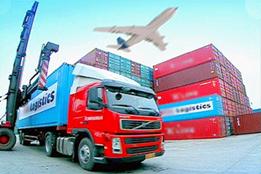 irmgn.ir
16/مارس/15
عوامل موثر برتصمیمات ارسال کننده
شامل طراحی شبکه حمل و نقل، انتخاب وسائل حمل ونقل، وتخصیص محموله هاي هرمشتري به وسیله حمل ونقل مناسب است.
هدف: حداقل کردن کل هزینه برآورده سازي سفارش مشتري ودرعین حال دستیابی به تعهدات پاسخگویی.
 
پس باید هزینه های زیر را در نظر بگیرد:

هزینه حمل و نقل
هزینه موجودي
هزینه تسهیلات
هزینه پردازش سفارشات
هزینه سطح خدمت
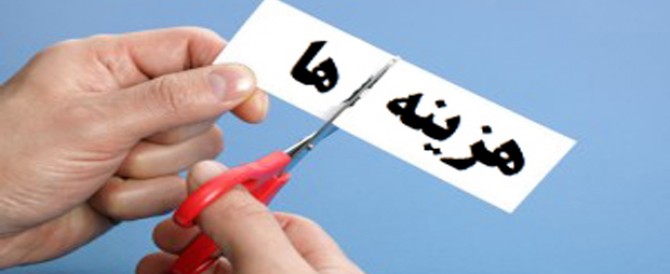 به عنوان مثال:
Amazon.com به باربران بسته ها و سیستم پستی براي تحویل سفارشات مشتریان از انبارهاي عمده مرکزي خود متکی است.
شرکت Dell داراي تامین کنندگانی در اقصی نقاط دنیا بوده وبه مشتریان خود درسرتاسردنیا از تگزاس، ایرلند، و برزیل گرفته تا چین و مالزي کالا می فروشد.
شرکت تویوتا که به دلیل اجراي سیستمی بنام JIT تنها به اندازه 4ساعت موجودي نگهداري می کند.
دسترسی به محصول با تقاضاي مشتري رابطه مستقیم دارد.
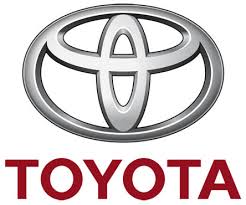 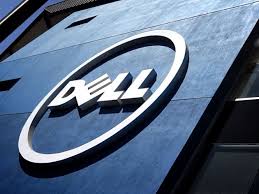 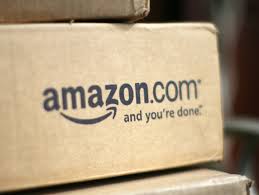 irmgn.ir
16/مارس/15
روشهاي حمل ونقل ومشخصات عملکردي آنها
16/مارس/15
هوایی ، ریلی ، دریایی ، خط لوله ، الکترونیکی، جاده ای و بین روشی
                      :TLرانندگانی که حاضر نیستند با کمتر از بار کامل حرکت کنند.
جاده ای       :LTL  شرکتهایی که ازچندین ارسال کننده بار را تحویل گرفته وبا
                                                کنارهم چیدن آنها سعی می کنند بارخود را تکمیل کنند.
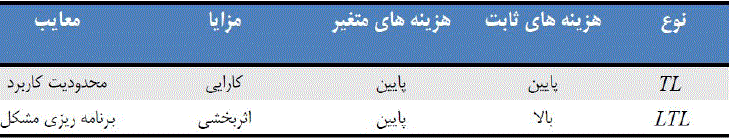 irmgn.ir
TL: Truck load
LTL: Less than truck load
مشخصات هزینه اي روشهاي حمل و نقل
irmgn.ir
16/مارس/15
گزینه هاي طراحی براي شبکه حمل و نقل
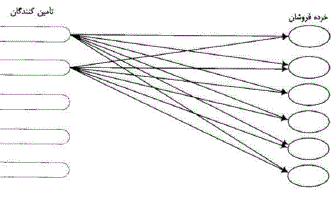 1-ارسال مستقیم
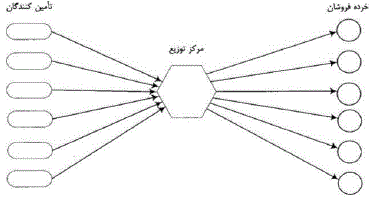 2-ارسال از طریق مرکز توزیع اصلی
irmgn.ir
16/مارس/15
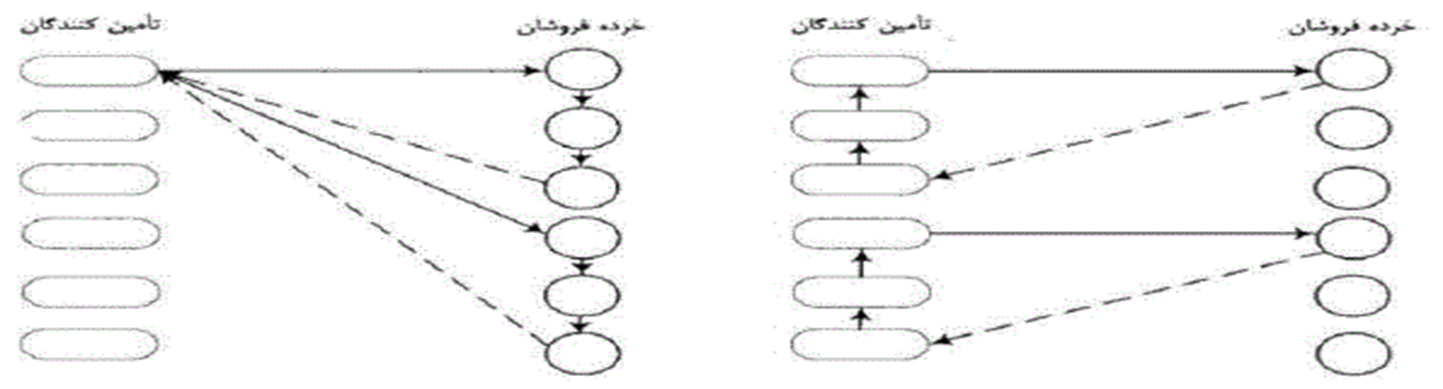 3-ارسال مستقیم مسیرهاي شبیه پخش شیر
5-شبکه هاي متناسب ترکیبی
4-ارسال محموله از طریق مرکز    توزیع و مسیری شبیه پخش شیر
irmgn.ir
16/مارس/15
مقایسه گزینه ها:
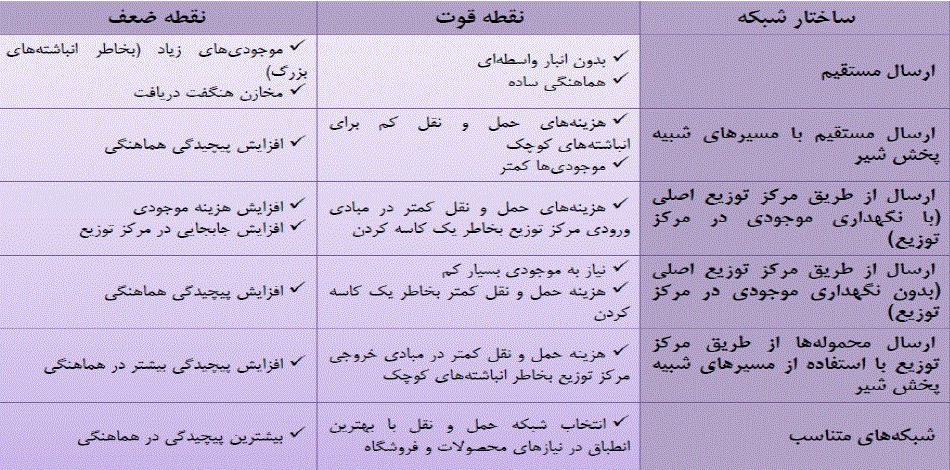 گزینه هاي طراحی براي شبکه حمل و نقل
irmgn.ir
16/مارس/15
حمل و نقل متناسب
حمل ونقل متناسب یعنی استفاده از شبکه ها و روشهاي مختلف حمل ونقل براساس خصوصیات ومشخصات محصول ومشتري. 
اکثریت شرکتها، مجموعه متنوعی ازمحصولات را به فروش رسانده ومشتریان باخلق وخوي متفاوتی را خدمت می دهند.
انواع حمل ونقل متناسب عبارت است از:

الف: حمل و نقل متناسب براساس چگالی وفاصله مشتري

ب: حمل و نقل متناسب براساس اندازه مشتري

ج: حمل و نقل متناسب براساس تقاضا و ارزش محصول
decide
منبع:پژوهشنامۀ حمل و نقل، فصل نهم
irmgn.ir
16/مارس/15
irmgn.ir
16/مارس/15
حمل و نقل متناسب براساس چگالی وفاصله مشتري
irmgn.ir
16/مارس/15
حمل و نقل متناسب براساس اندازه مشتري
شرکتها باید اندازه مشتري و محل آنرا درحین طراحی شبکه حمل ونقل درنظربگیرند. 
مشتریان بسیاربزرگ می توانند بااستفاده از باربران TL  تامین شوند درحالیکه، مشتریان کوچکتر نیاز به باربران LTL یا ارسال مستقیم با مسیرهاي شبیه پخش شیر دارند.

مشتریان بزرگ با فراوانی تحویل بیشتري به آنها سرزده می شود که در این صورت همسویی بیشتري با هزینه تحویل نسبی آنها ایجاد می شود.
irmgn.ir
16/مارس/15
حمل و نقل متناسب براساس تقاضا و ارزش محصول
16/مارس/15
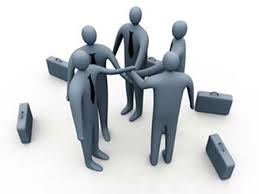 جمع بندی تصمیم گیري  مدیریتی حمل و نقل:
هم راستایی راهبرد حمل ونقل با راهبرد رقابتی.
مد نظر داشتن حمل ونقل پیمان سپاري وداخلی بصورت توام.
طراحی شبکه حمل ونقلی که بتواند با تجارت الکترونیک کارکند.
استفاده ازفناوري دربهبود عملکرد حمل ونقل.
طراحی انعطاف پذیري لازم درشبکه حمل ونقل.
استفاده از الگوهای حمل ونقل متناسب.
irmgn.ir
منابع:source
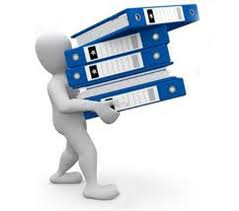 وبسايت انجمن لجستيك ايران    www.ilscs.ir
ويکي پديا
پژوهشنامۀ حمل و نقل
ایستنا
مقالۀ راه حلي جامع براي برنامه ريزي حمل و نقل در لجستیک نوشتۀ دکتر عبدالحميد مدرس

LAUDON&LAUDON 2002
Small business advancement national center (SBANC)
www.myindustry.ir
M . Eric Janson & David F.pyke . (1999). Supply chain management . The School of Business . Hanover
Rebecca A. Morgan . (2005) . Inventory: Friend or Foe? . Fulcrum ConsultingWorks, Inc
Logistics Costs and U.S. Gross Domestic Product, Prepared by: MacroSys Research and Technology, Washington, DC, August 25, 2005
16/مارس/15
irmgn.ir
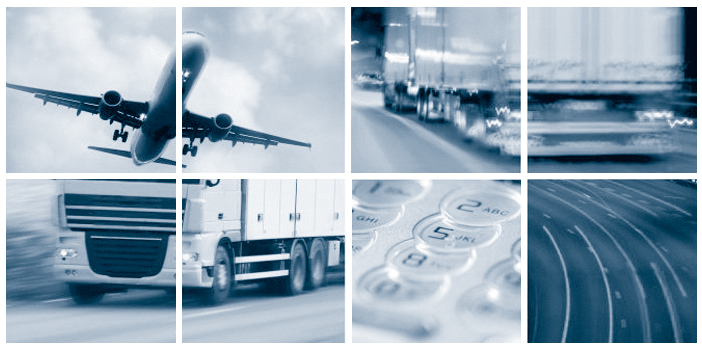 The end
16/مارس/15
irmgn.ir